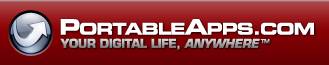 Application Setup
Portable Apps are “stor ‘n go” applications for Windows and Mac that can be installed on flash memory (thumb drive) that allow students to carry their applications with them wherever they go – home – school – work!
Go to http://portableapps.com/
And did I mention free?
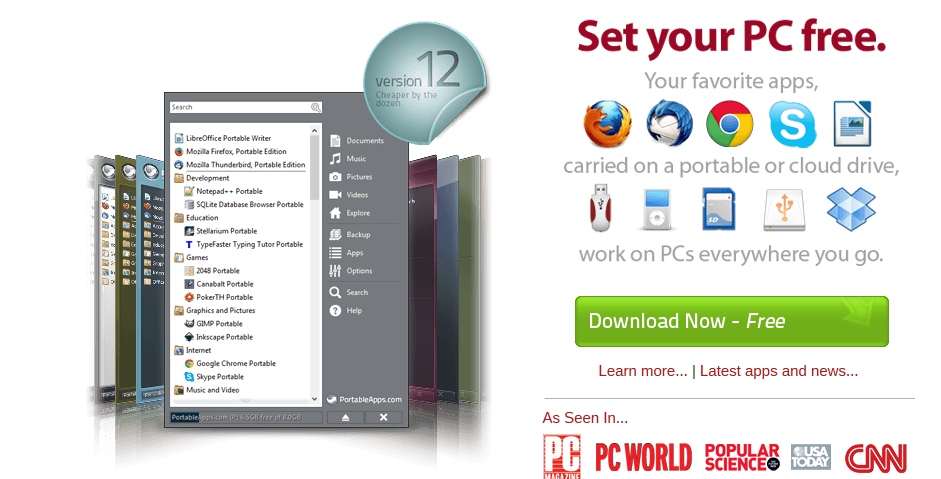 Click on ‘Download on the Menu Bar
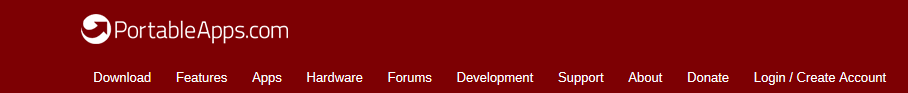 Download the latest version of PortableApps.com Platform (this screenshot shows Version 12.0.5)
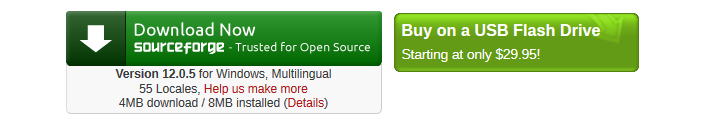 If a Security Warning  displays, click the yellow bar and select Download File
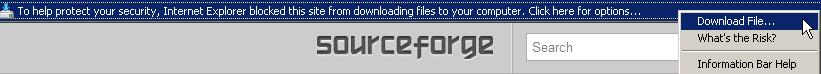 At the File Download Security Warning, select the Save File button.
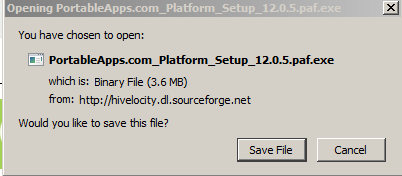 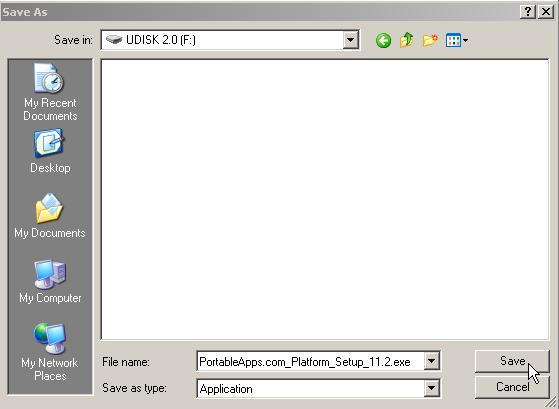 At the Save As dialog box, navigate the USB drive (the drive letter may be different) and click the Save button
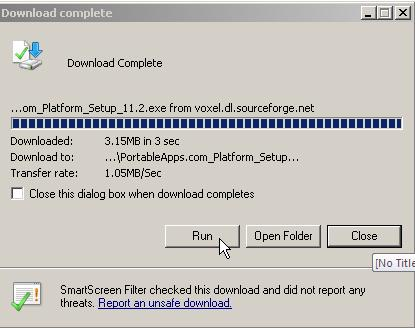 At the Download Complete dialog box, click the Run button

If you get an additional Security Warning, click the Run button again
Select English and click OK.  Click the ‘Next> button’, and then click the  ‘I agree’ button.
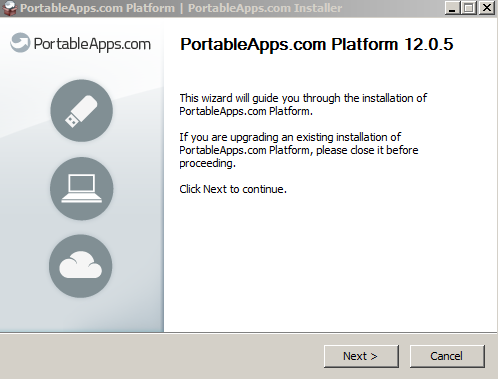 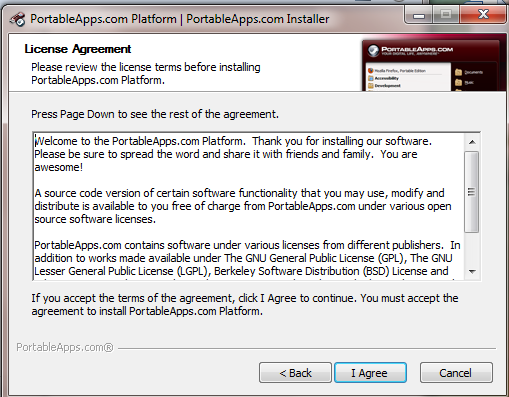 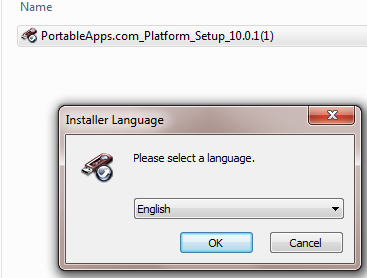 Select New Install and click Next>
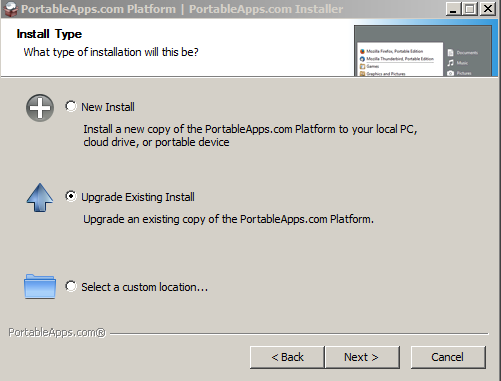 At Install Location, select Portable – install to a portable device and select Next>
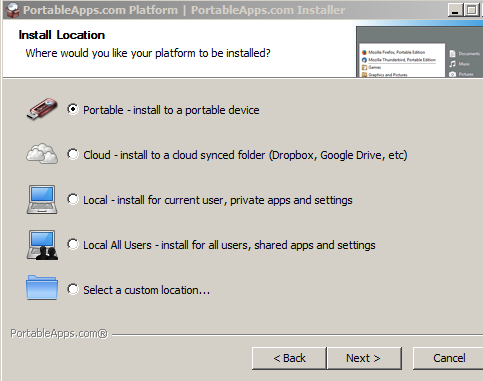 At the Portable Install, select the Drive letter of your Flash Drive and press Next>
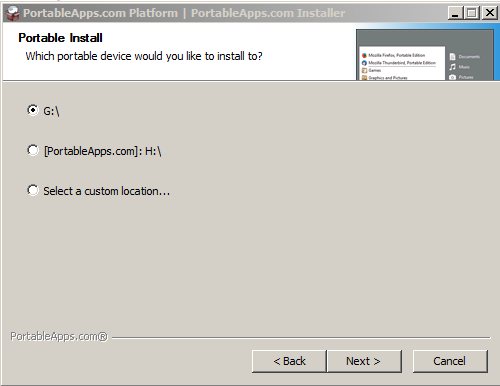 Click Install
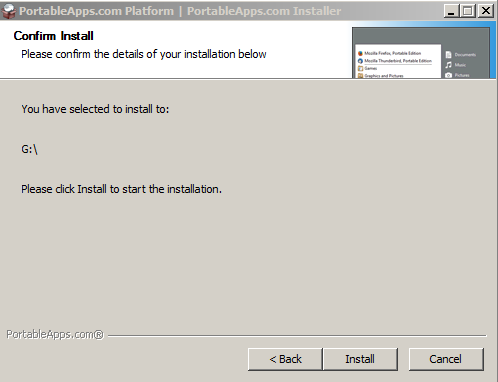 When the application has finished installing, click the Finish button.
If for some reason the program gets closed out, simply open your flash drive and double click ‘Start.exe’.
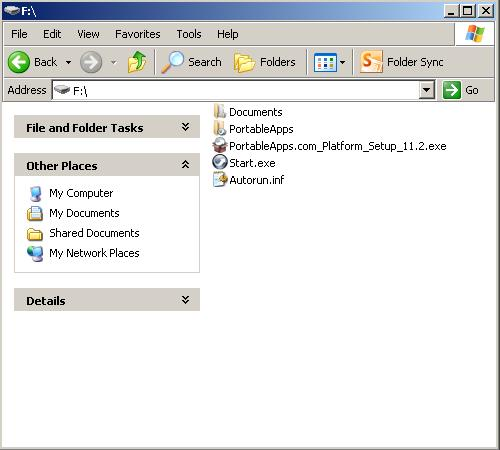 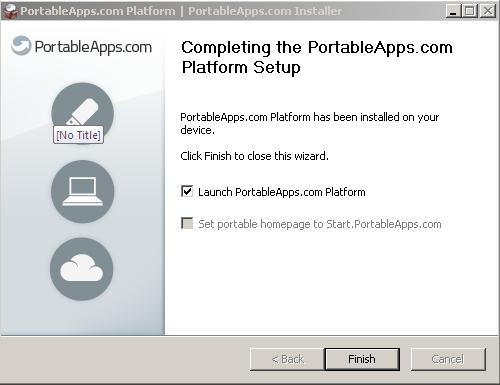 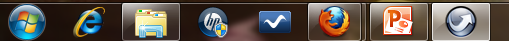 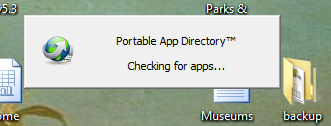 Portable apps will search for applications automatically and present a screen for you to Download New Portable Applications.
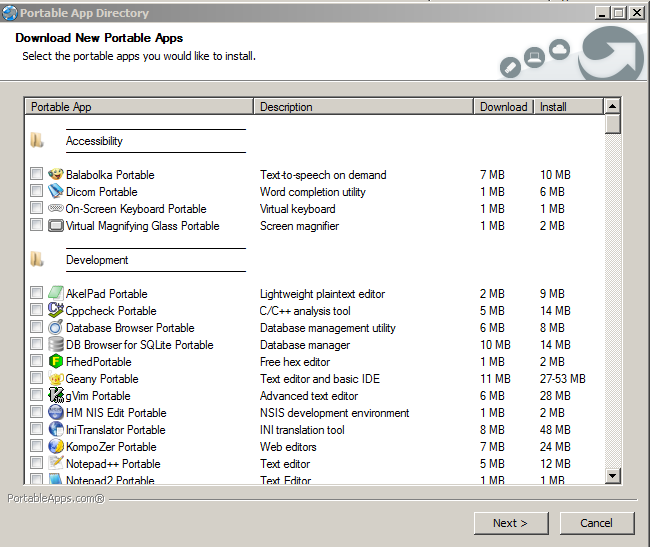 Click the Cancel button.
When Portable Apps is running, you will see a small icon        on your taskbar.

Click the icon to display the Portable Apps Menu.
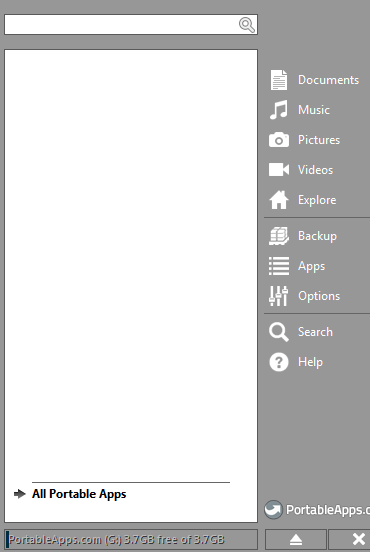 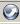 If for some reason the program gets closed out. Simply open your flash drive and double click ‘Start.exe’
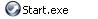 Now you are ready to install your Apps!
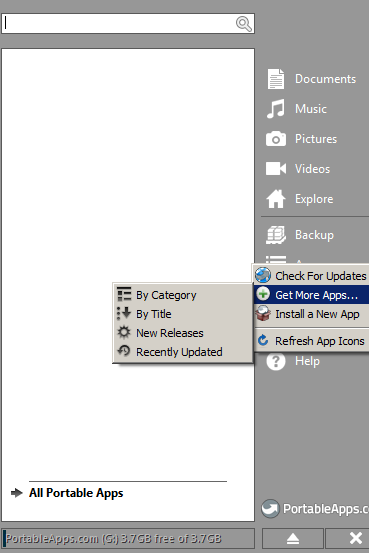 Click on Apps and select ‘+ Get More Apps’ | By Category.
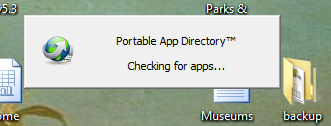 This is your  ‘Apps Directory’.
We’re going to install  two applications – GIMP and WinSCP
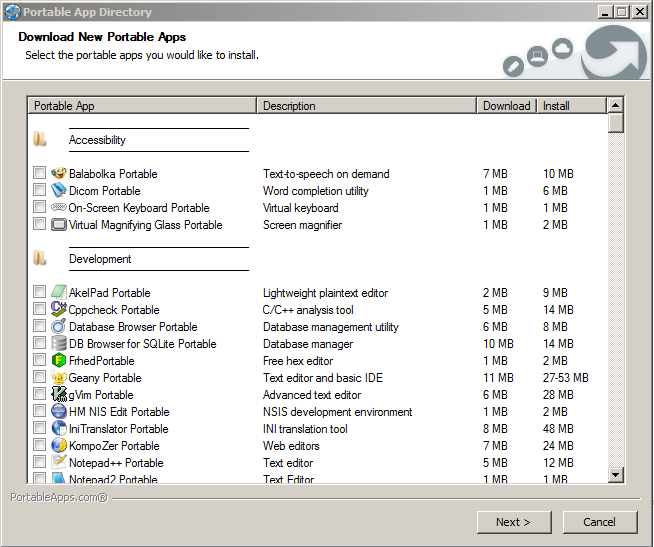 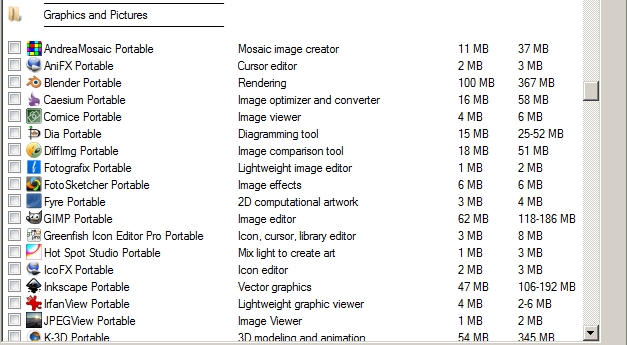 The first app we want is GIMP.
GIMP is a GNU Image Manipulation Program or as I like to think of it “a poor man’s version of Photoshop”. It does almost everything Photoshop does, but without the price tag.


The second application in WinSCP under  Internet
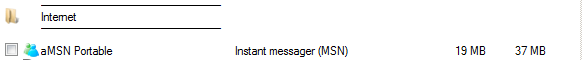 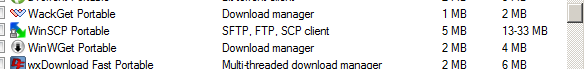 Click Next> and the two applications will download and install for you.
You may want to get a cup of coffee – this may take awhile!
For more information on GIMP go to http://portableapps.com/apps/graphics_pictures/gimp_portable
Success! Your apps are available, click OK.
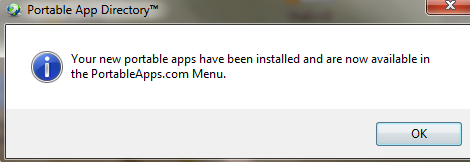 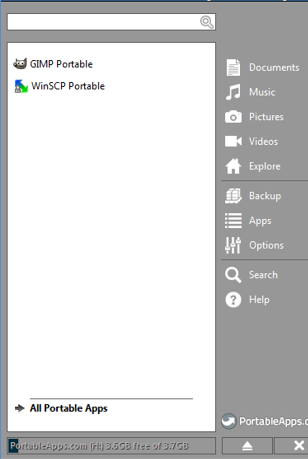 Click the “X” on the Portable Apps Menu to close
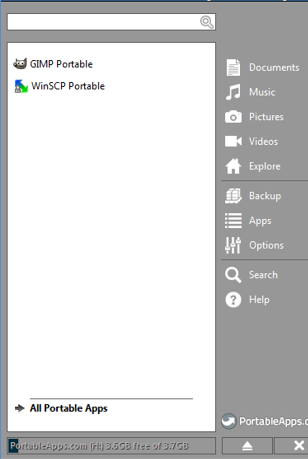 The next tutorial will show you how to create a profile and upload files to the server using Notepad++.